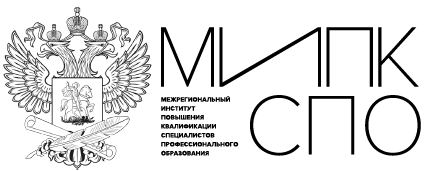 Анализ часто задаваемых вопросов, поступающих на «Горячую линию» для образовательных организаций, реализующих программы СПО в разрезе субъектов Российской Федерации
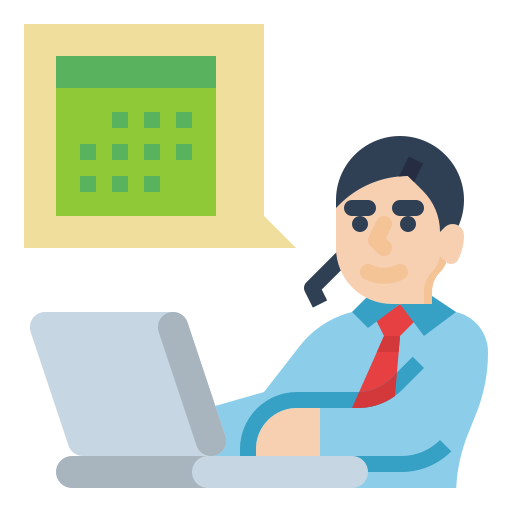 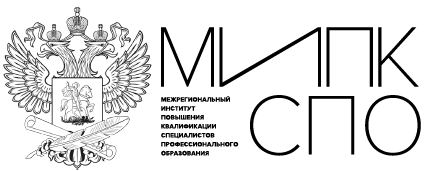 Контактная информация
+7 (977) 978-29-69 
+7 (977) 978-30-31
«Горячая линия» по вопросам методической поддержки образовательных организаций
Для лиц с ограниченными возможностями здоровья и инвалидов, обучающихся в профессиональных образовательных организациях, а также по вопросам движения «Абилимпикс» работает специальная линия
+7 (985) 457-67-15
Дополнительная поддержка образовательных организаций в электронном виде
Центр развития профессионального образования по вопросам реализации основных образовательных программ среднего профессионального образования
fgos-top50@mail.ru
mtb-grant@mail.ru  
(для получателей гранта в 2019 году)
monmtb2020@gmail.com 
(для получателей гранта в 2020 году)
Центр Мониторинга и анализа по вопросам оснащения образовательных организаций материально-технической базой по приоритетным группам компетенций
Движение «Абилимпикс»
abilimpicspro@gmail.com
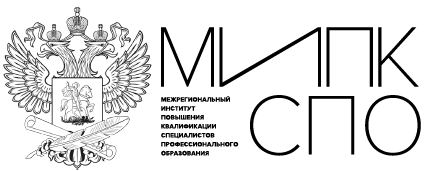 Организации, которые звонили на »горячую линию»
33%
13%
23%
Колледжи
Автошколы
Техникум
8%
4%
8%
Органы местной государственной власти
Медицинские техникумы
Вузы
12%
Иные учреждения
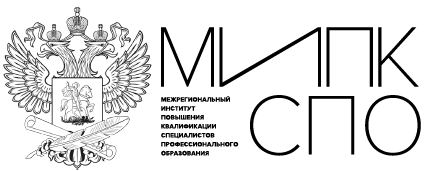 448
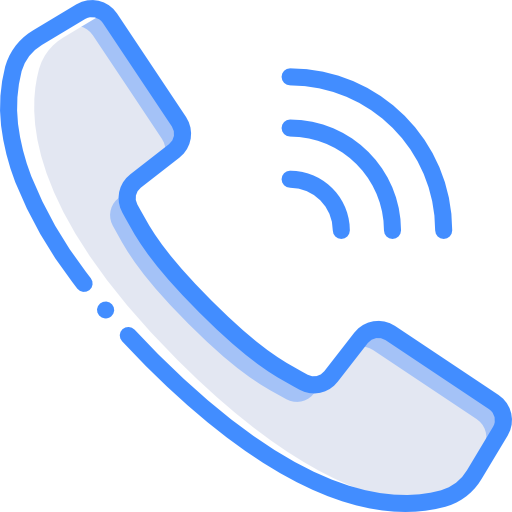 В период с 18 марта по 12 апреля 2020 года на «Горячую линию» ФГБОУ ДПО «МИПК СПО» поступило
звонков от образовательных организаций, реализующих программы СПО.
18
15
11
44
16
13
Симферополь
9
26
10
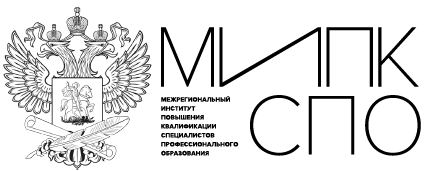 Распределение обращений по датам
64
61
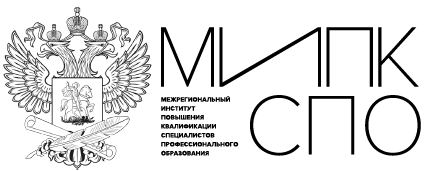 О нерабочих днях – 82
О заработной плате и условиях труда – 108
О социальных стипендиях – 2
Об эпидемиологической ситуации - 13
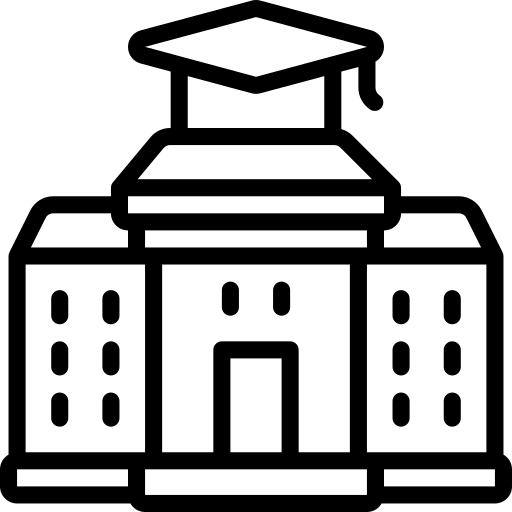 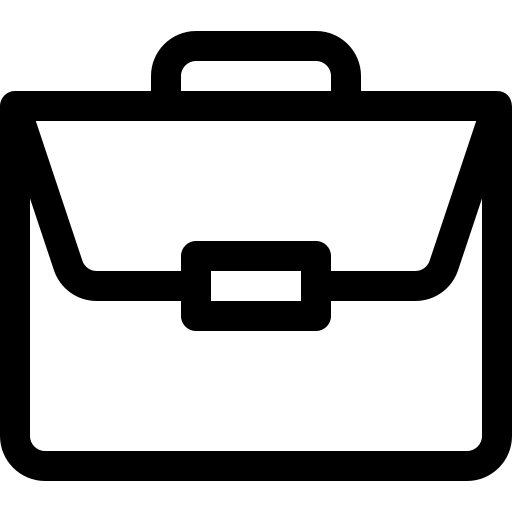 О работа школ, вузов – 18
О частных ОО и колледжах ведомств – 21
Об организации питания – 6
Распределение обращений по темам вопросов
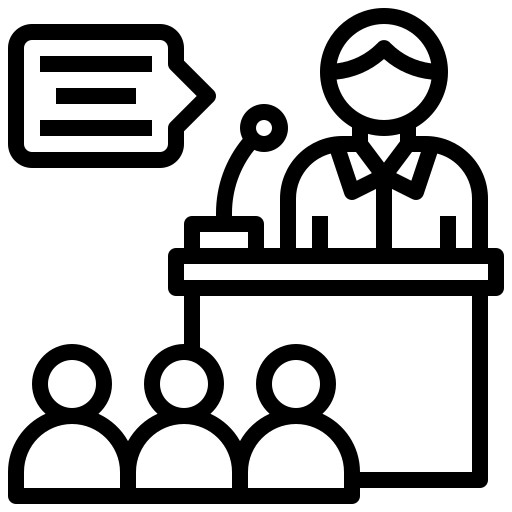 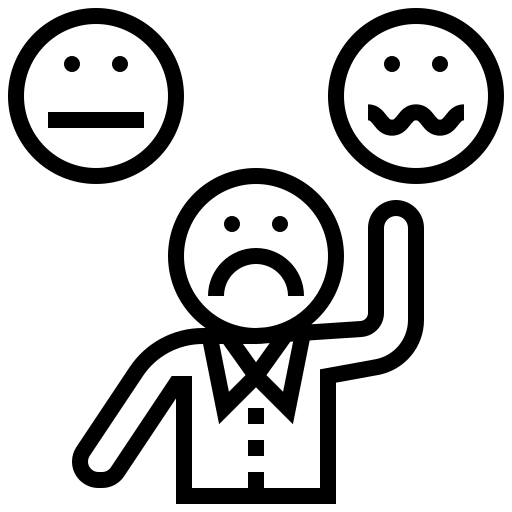 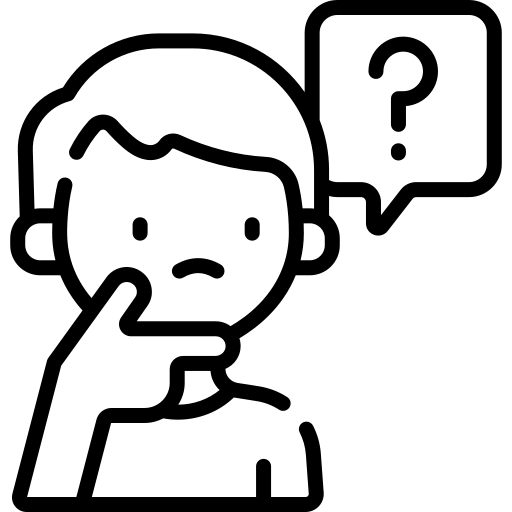 О дистанционном обучении – 155
О проведении практического обучения -155 
О выпускных курсах – 21
Об инвалидах и лицах с ОВЗ - 17
Жалобы – 71
Иные вопросы - 18
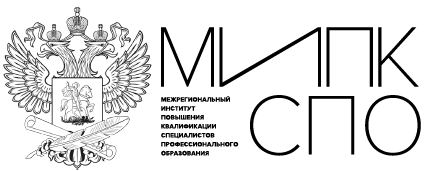 Распределение обращений по типу обратившихся
28%
29%
Педагогические работники
Директора
15%
18%
Частные образовательные организации
Родители
8%
2%
0,01%
Студенты
Министерства
Журналисты